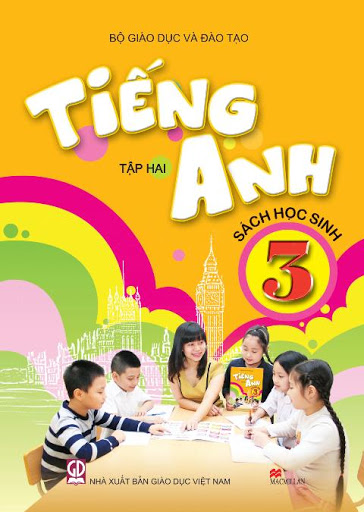 ENGLISH 3
SÁCH TIẾNG ANH 3
(Bộ Giáo dục và Đào tạo)
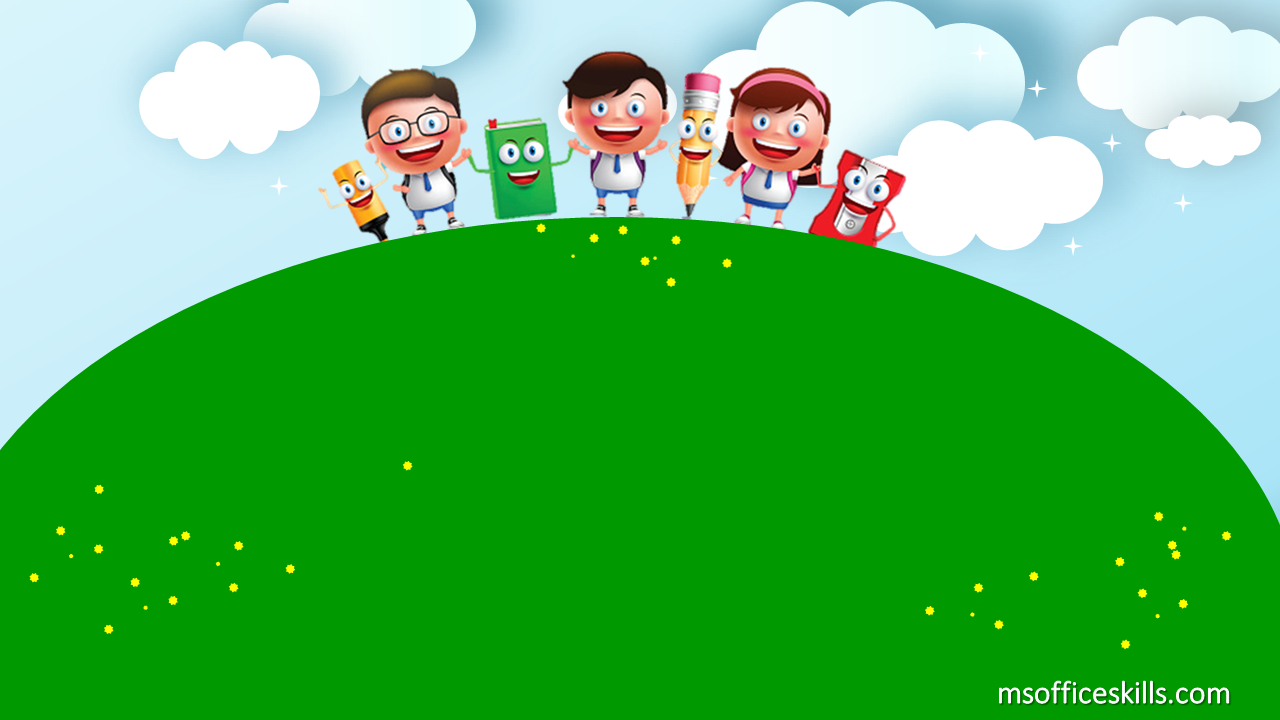 UNIT 14: 
ARE THERE ANY POSTERS IN THE ROOM?
LESSON 1- P.24,25
WARM - UP
Let’s chant
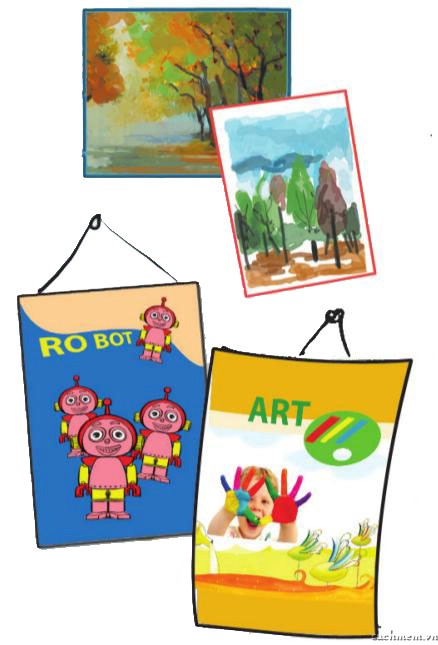 Where's the book?
Here ! Here !
It’s here! 
There! There! 
It’s under the chair. 
On the wall. On the wall.
They’re on the wall.
On the wall. On the wall.
They’re on the wall.
Where’s the book? 

Where’s the ball? 

Where are the posters? 

Where are the pictures?
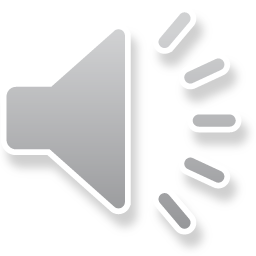 New words
Các con chú ý xem và ghi nhớ các từ xuất hiện trong video nhé!
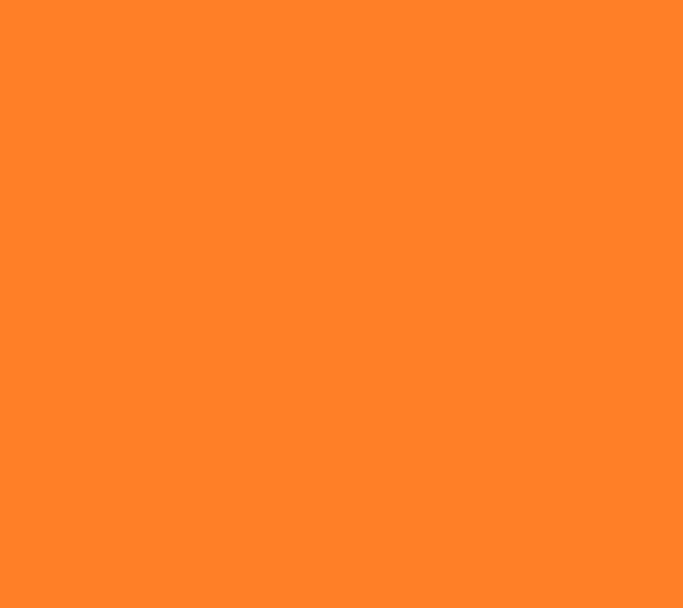 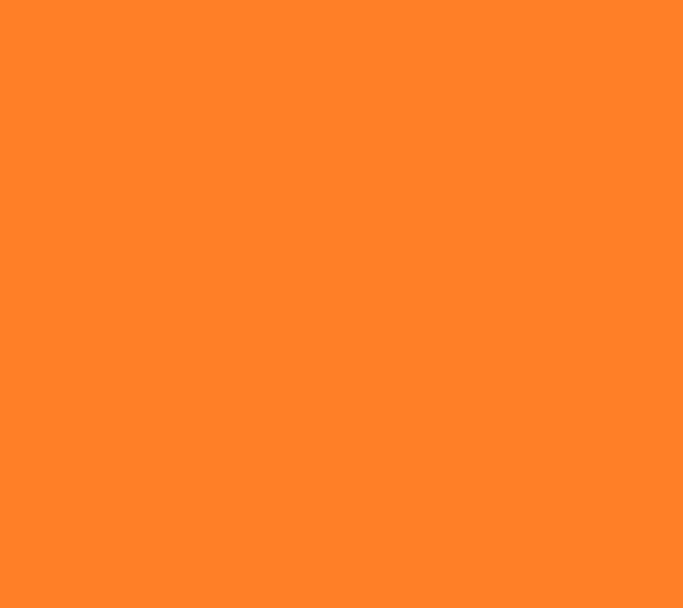 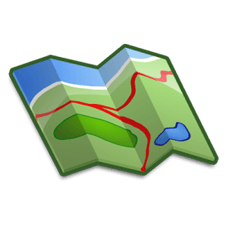 map
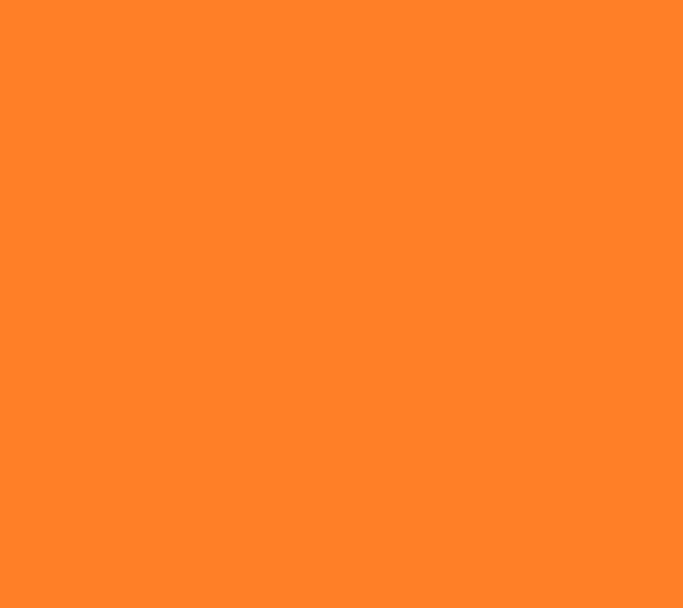 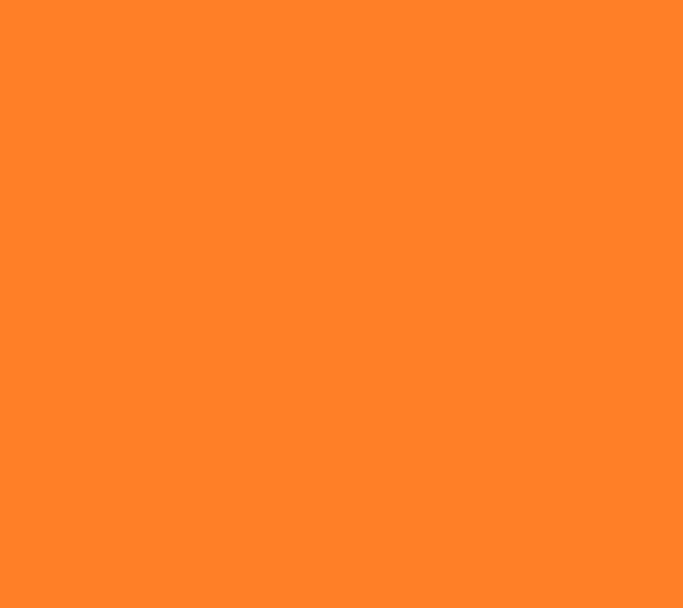 (bản đồ)
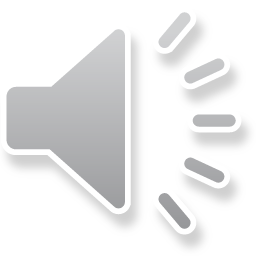 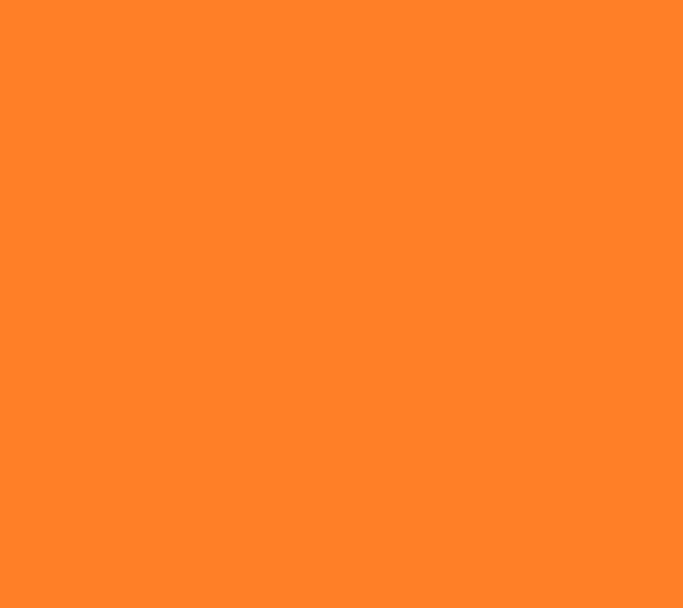 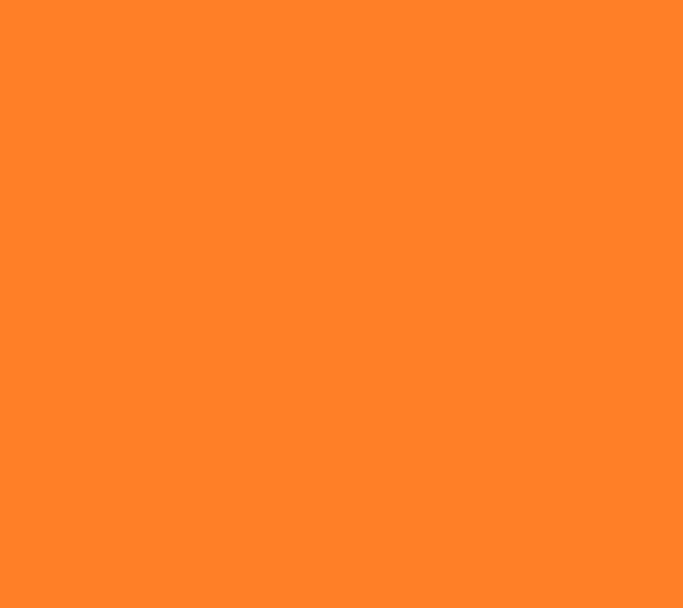 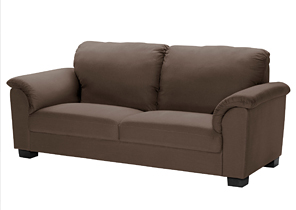 sofa
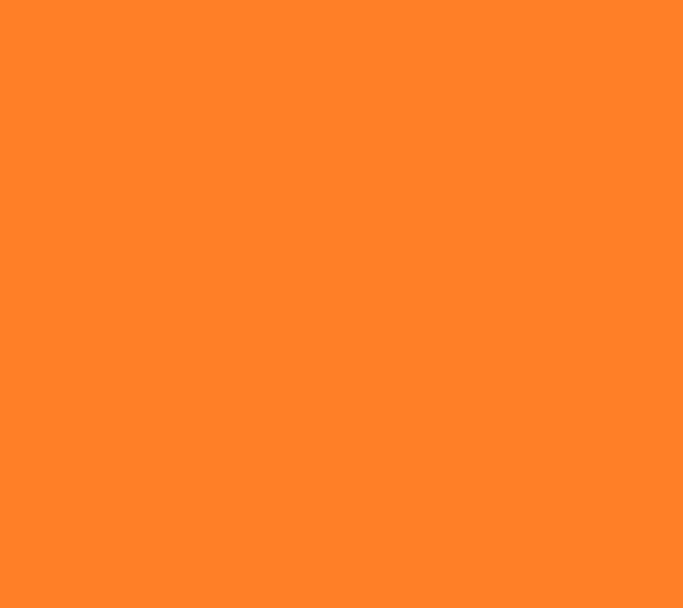 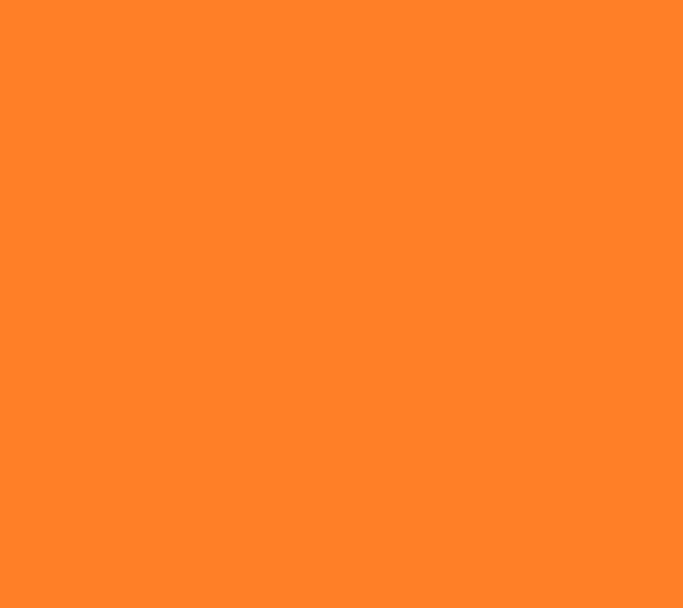 (ghế xô pha)
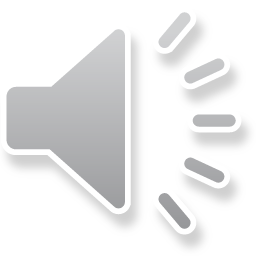 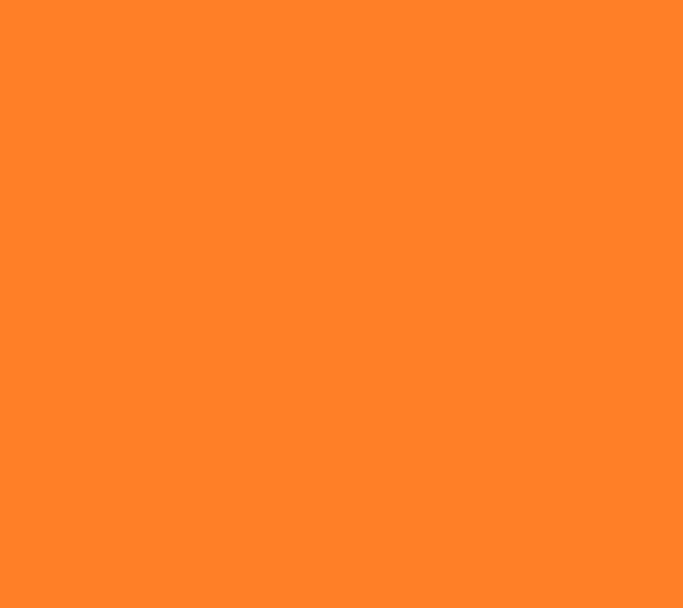 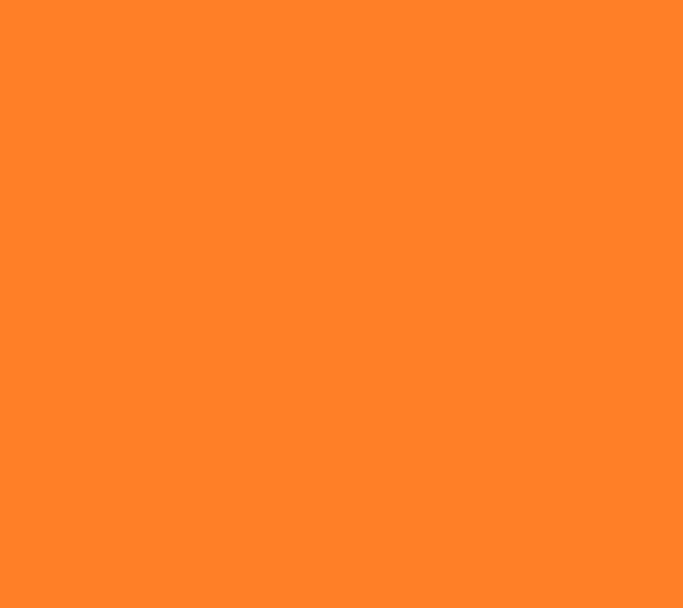 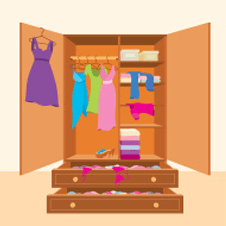 wardrobe
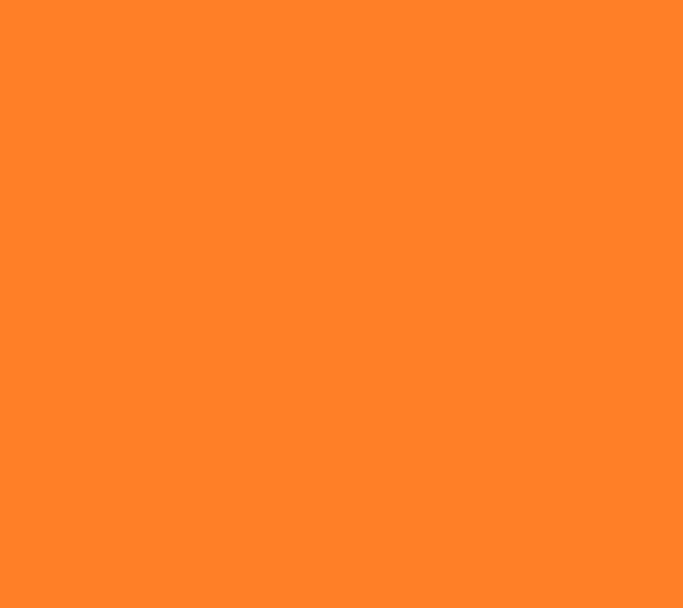 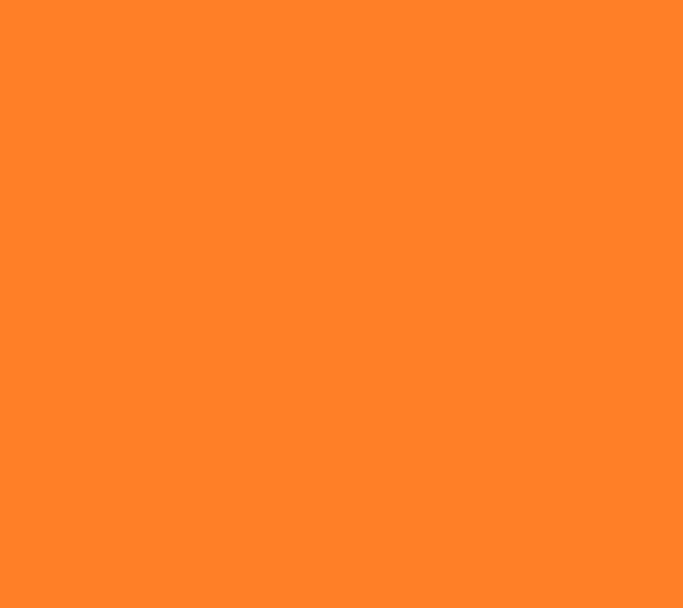 (tủ quần áo)
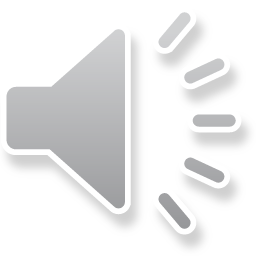 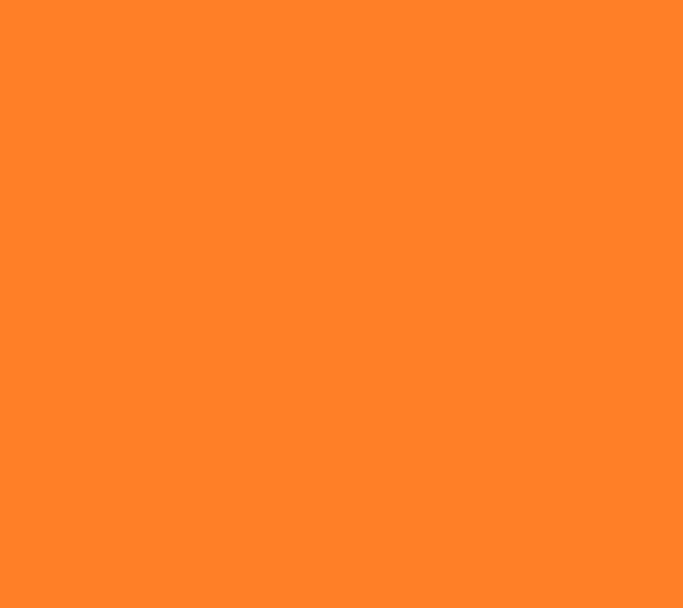 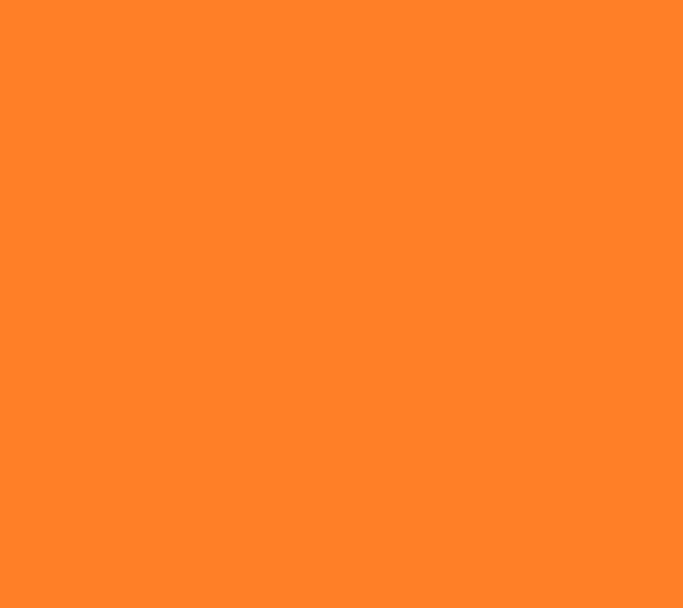 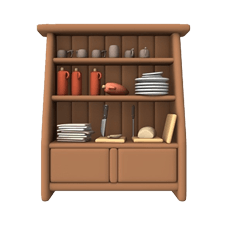 cupboard
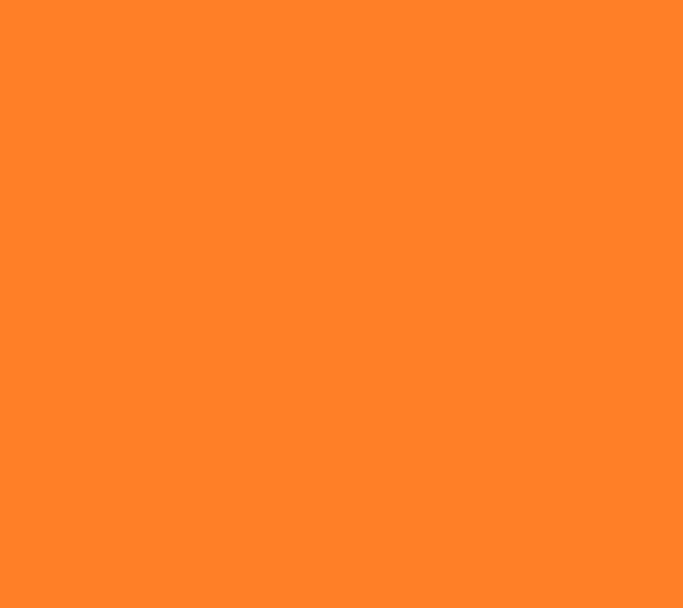 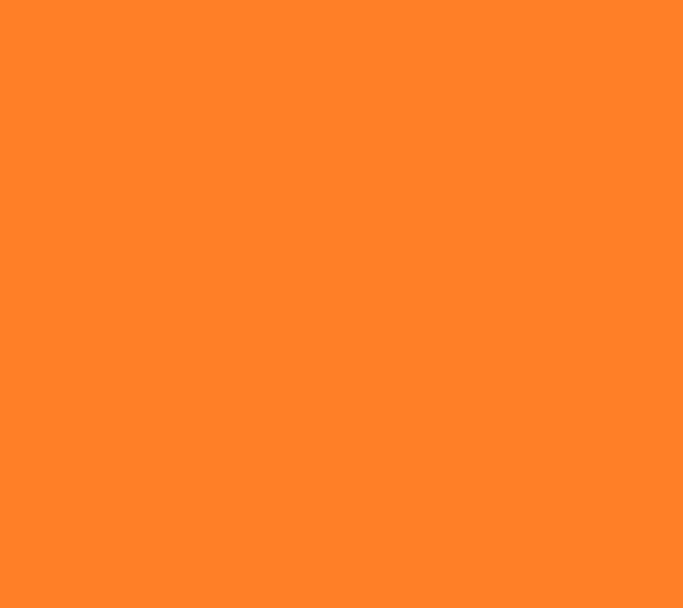 (tủ chạn, tủ ly)
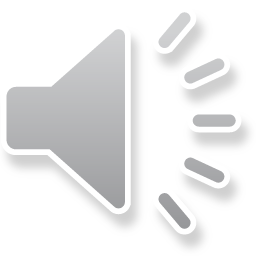 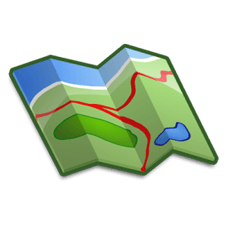 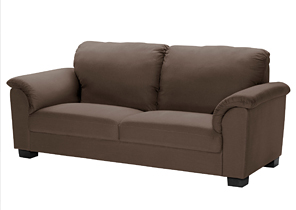 things in the room
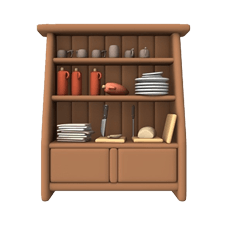 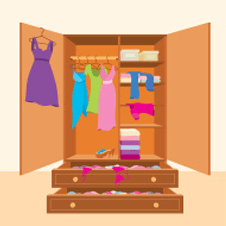 Matching
3.
wardrobe
2.
sofa
1.
map
4. cupboard
5. 
poster
Great job!
C
D
E
B
A
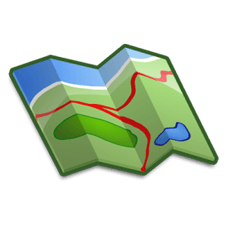 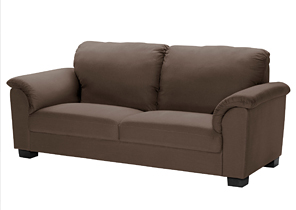 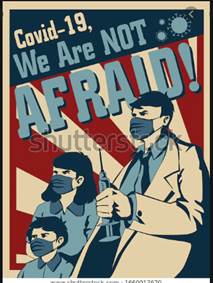 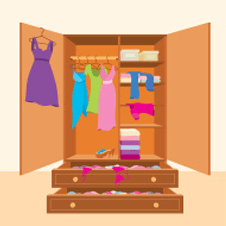 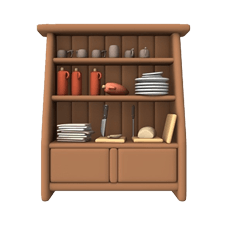 1. Look, listen 
      and repeat.
Linda
Mai
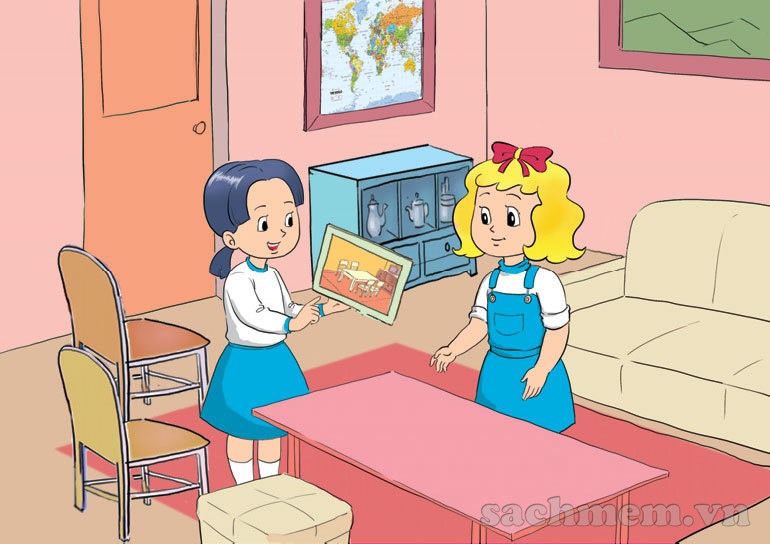 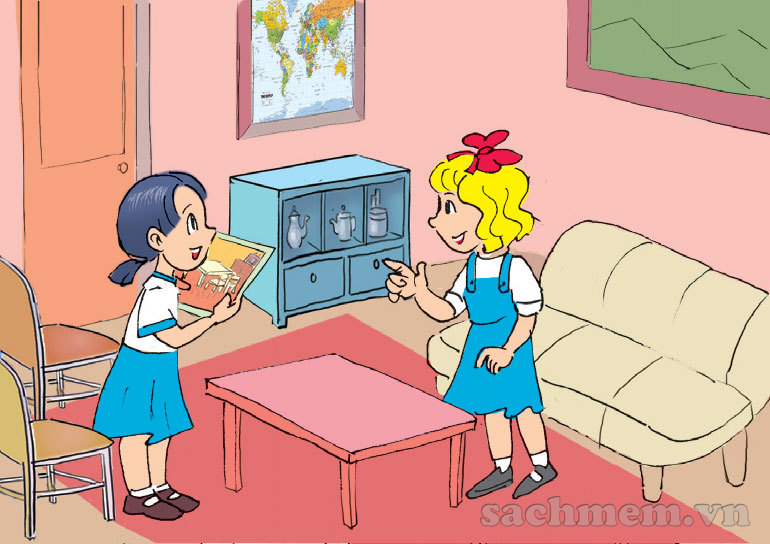 This is a picture of my room.
Are there any posters in the room?
Are there any chairs in the room?
No, there aren’t.
Yes, there are.
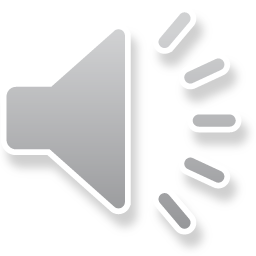 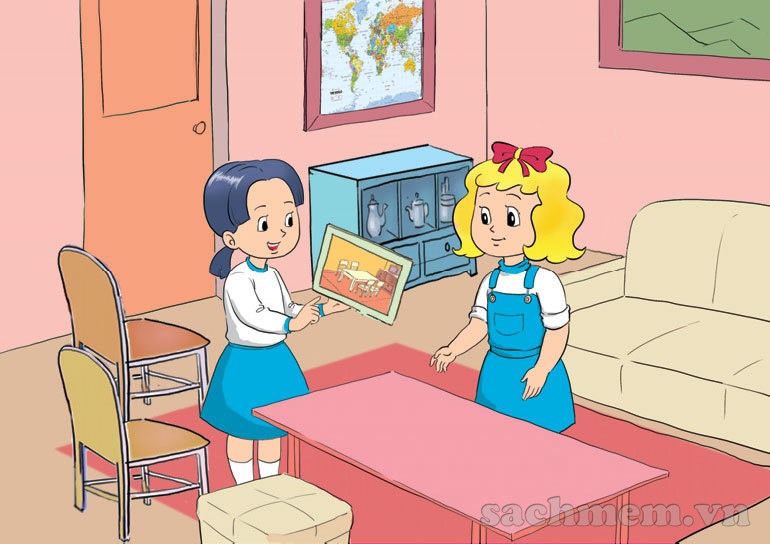 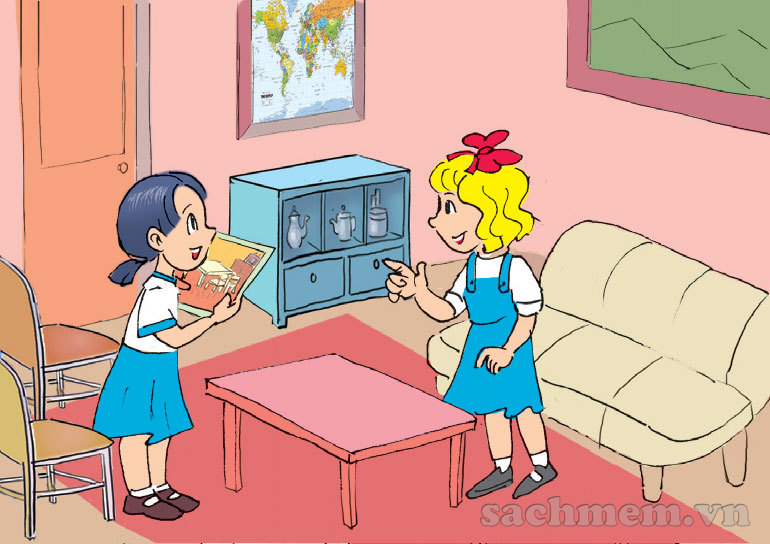 This is a picture of my room.
Are there any posters in the room?
Are there any chairs in the room?
No, there aren’t.
Yes, there are.
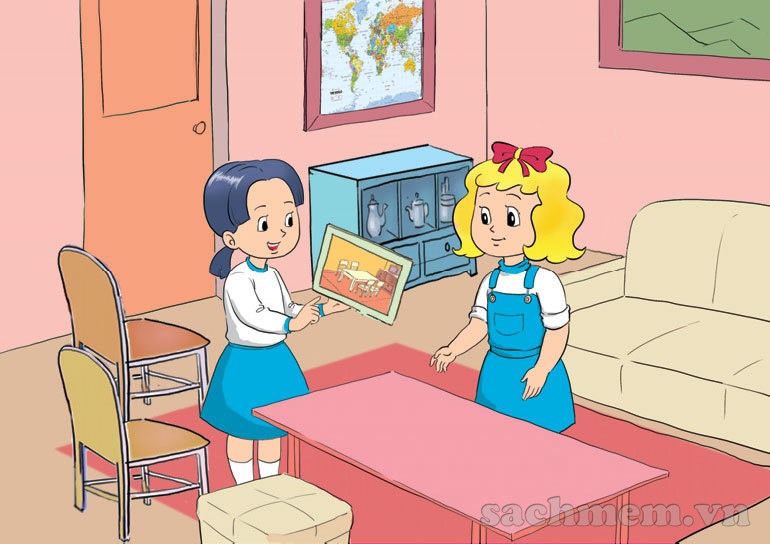 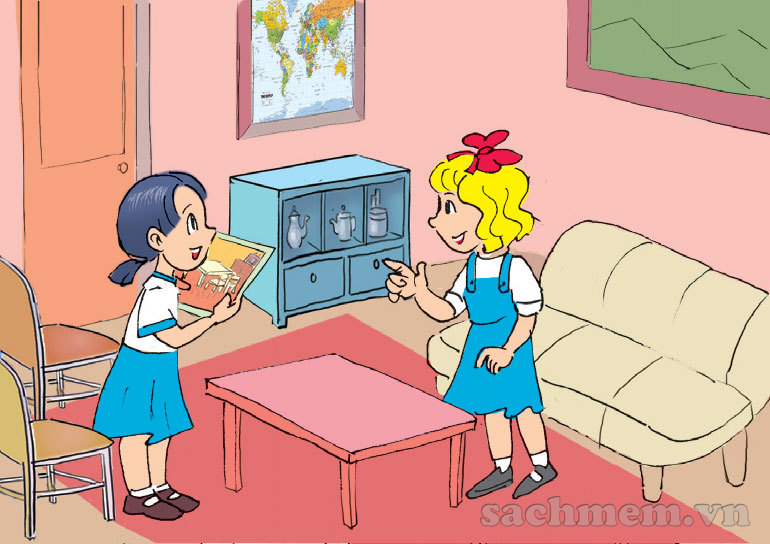 Are there any posters in the room?
This is a picture of my room.
Are there any chairs in the room?
No, there aren’t.
Yes, there are.
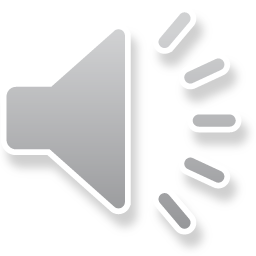 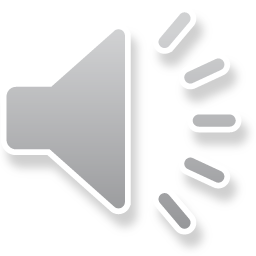 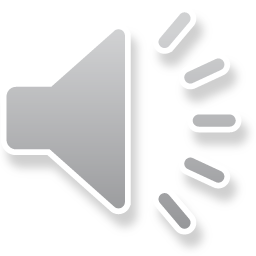 b
a
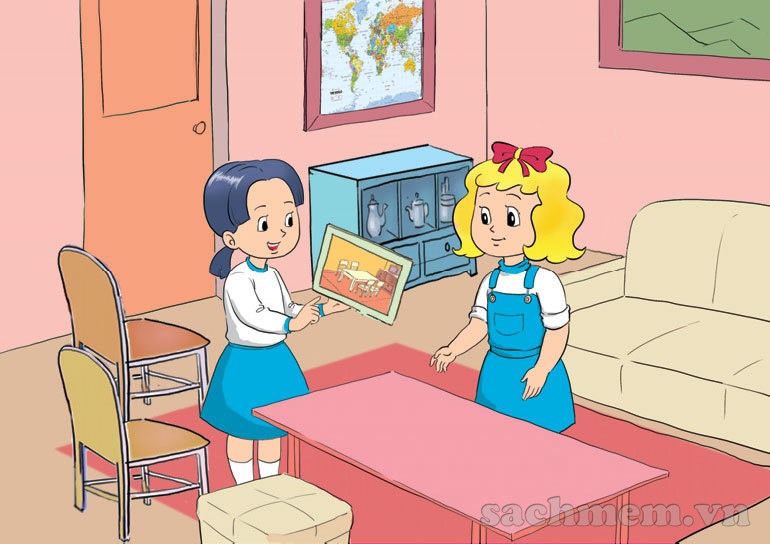 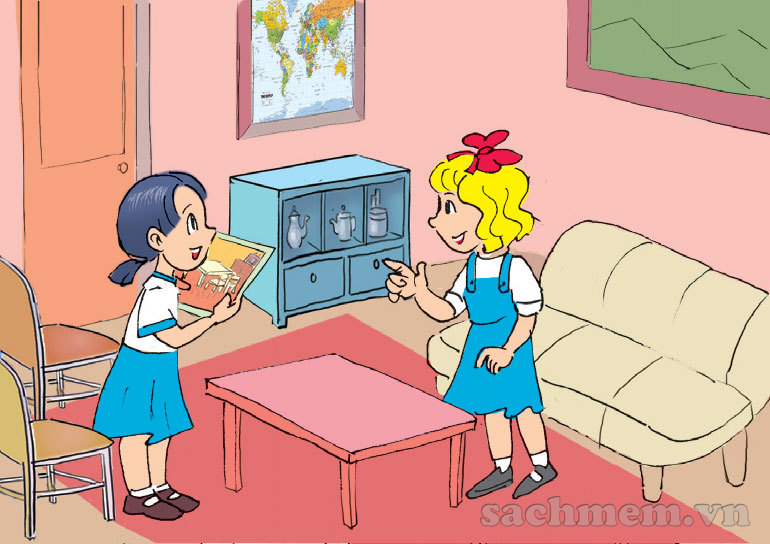 Are there any posters in the room?
This is a picture of my room.
Are there any chairs in the room?
No, there aren’t.
Yes, there are.
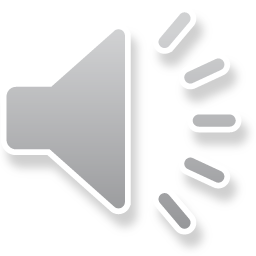 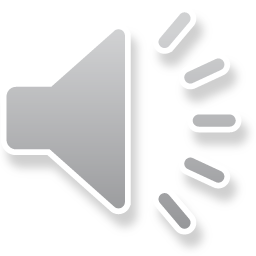 This is a picture of my room.
Are there any chairs in the room?
Yes, there are.
Are there any posters in the room?
No, there aren’t.
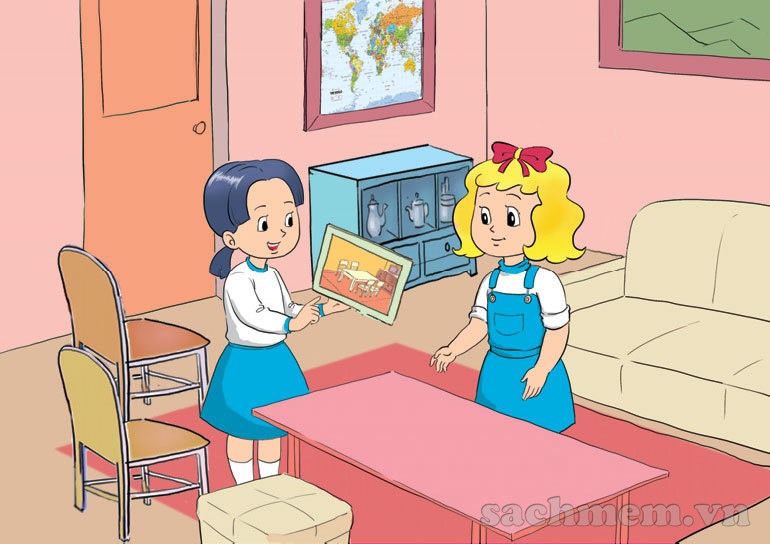 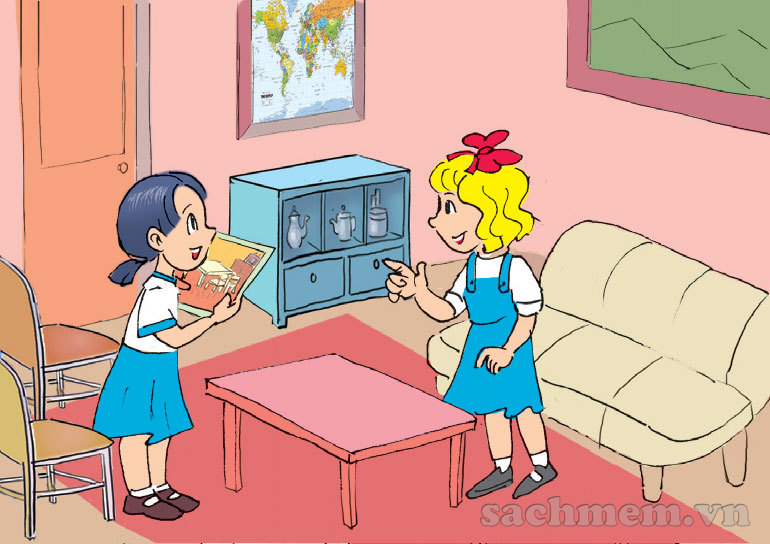 Are there any posters in the room?
This is a picture of my room.
Are there any chairs in the room?
No, there aren’t.
Yes, there are.
New sentences
Are there any             in the room?
chairs
Yes, there are.
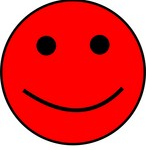 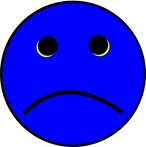 No, there aren’t. = No, there are not.
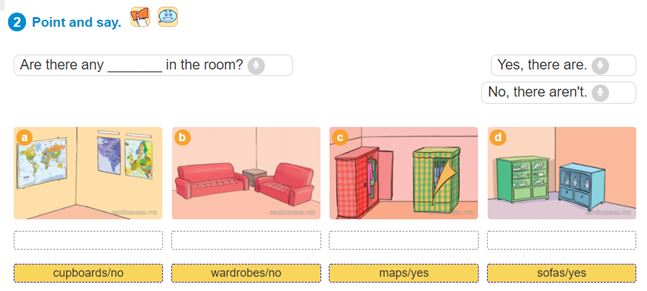 2. Point and say.
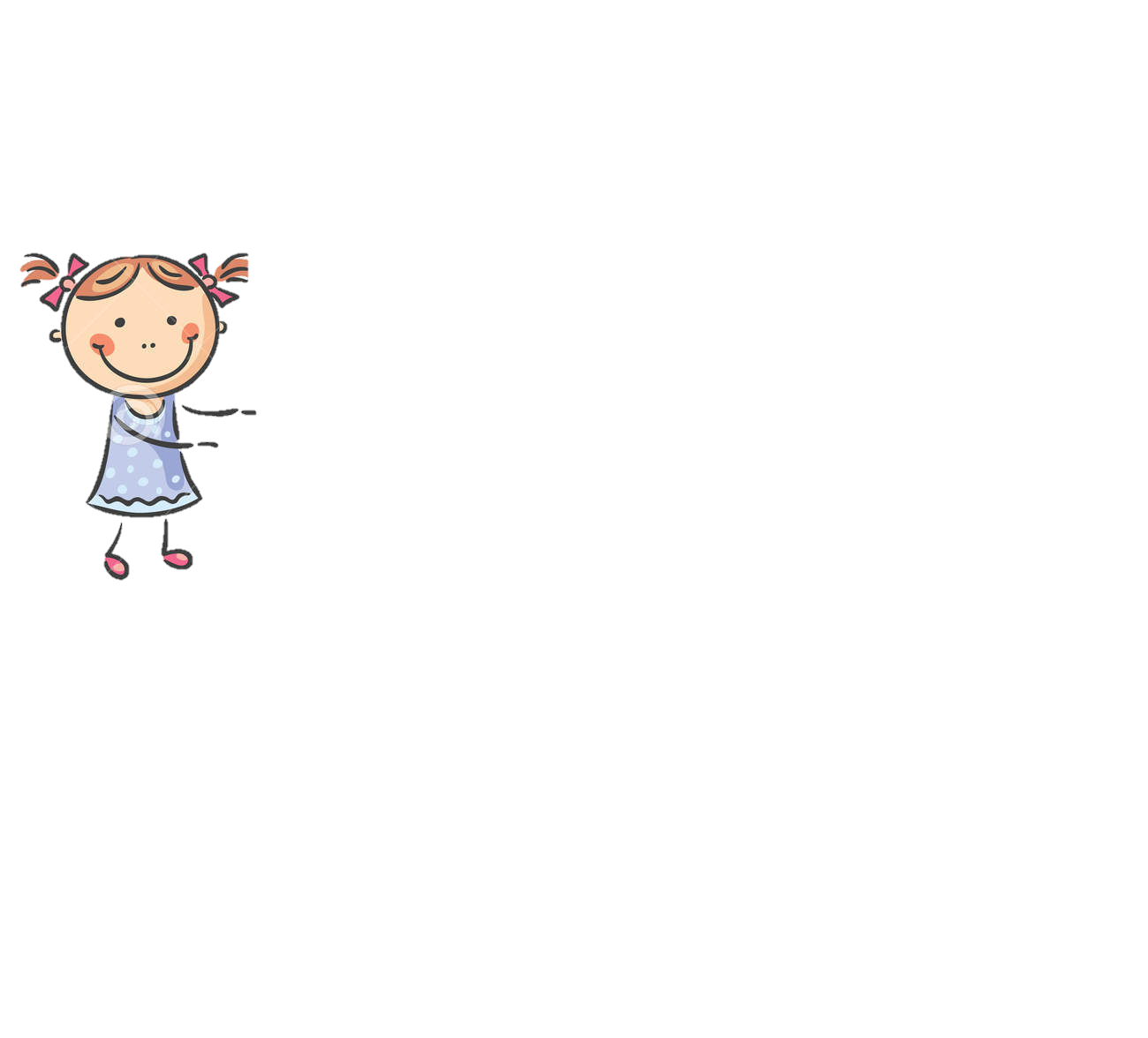 Are there any maps in the room ?
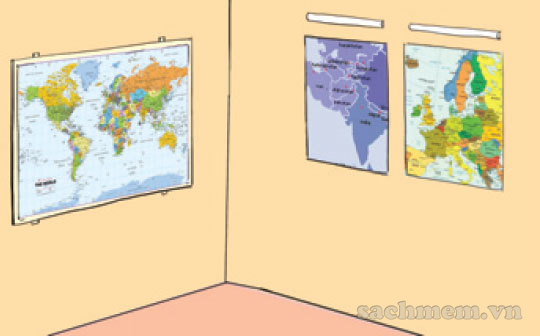 a
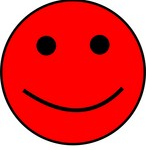 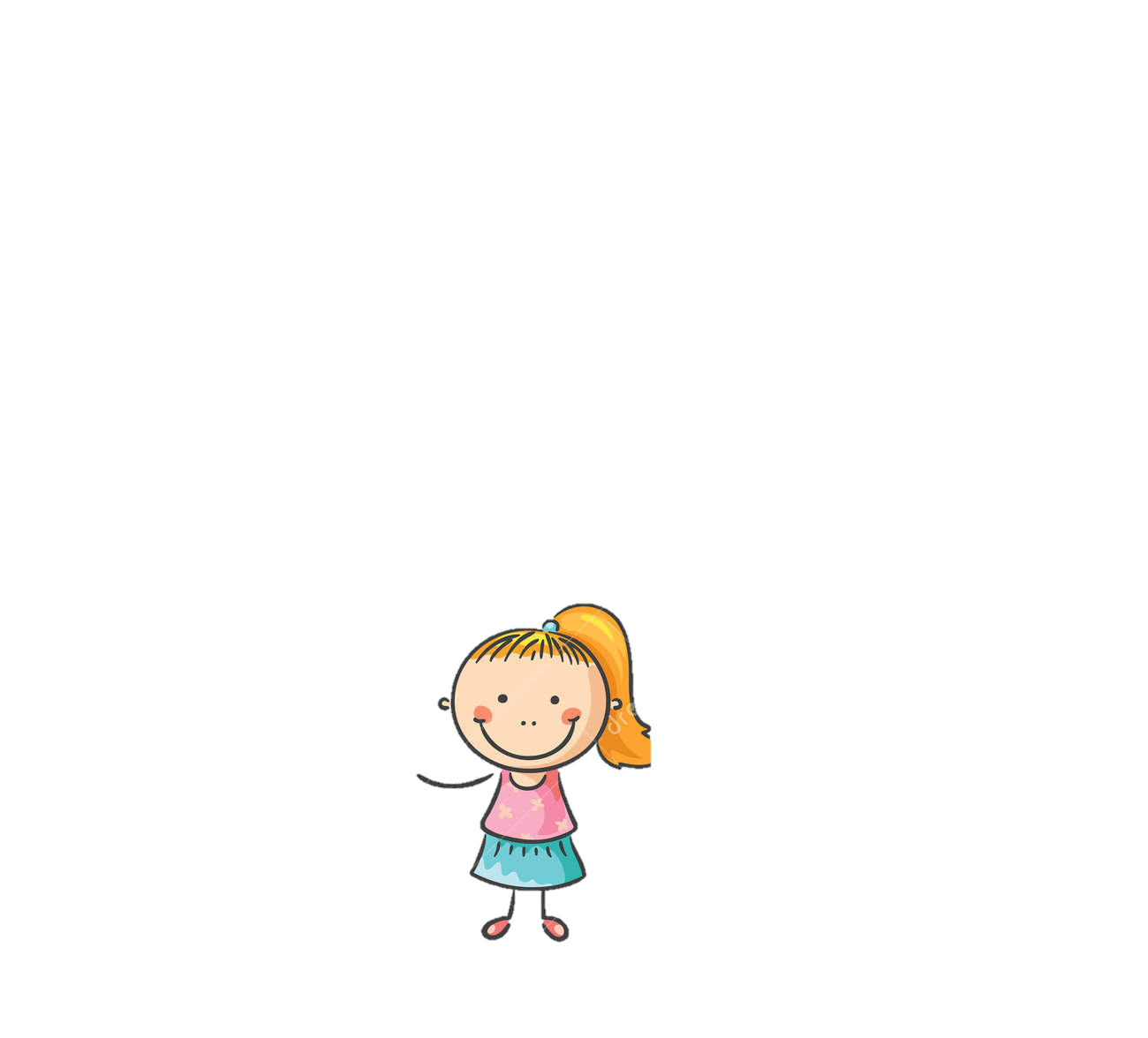 Yes, there are.
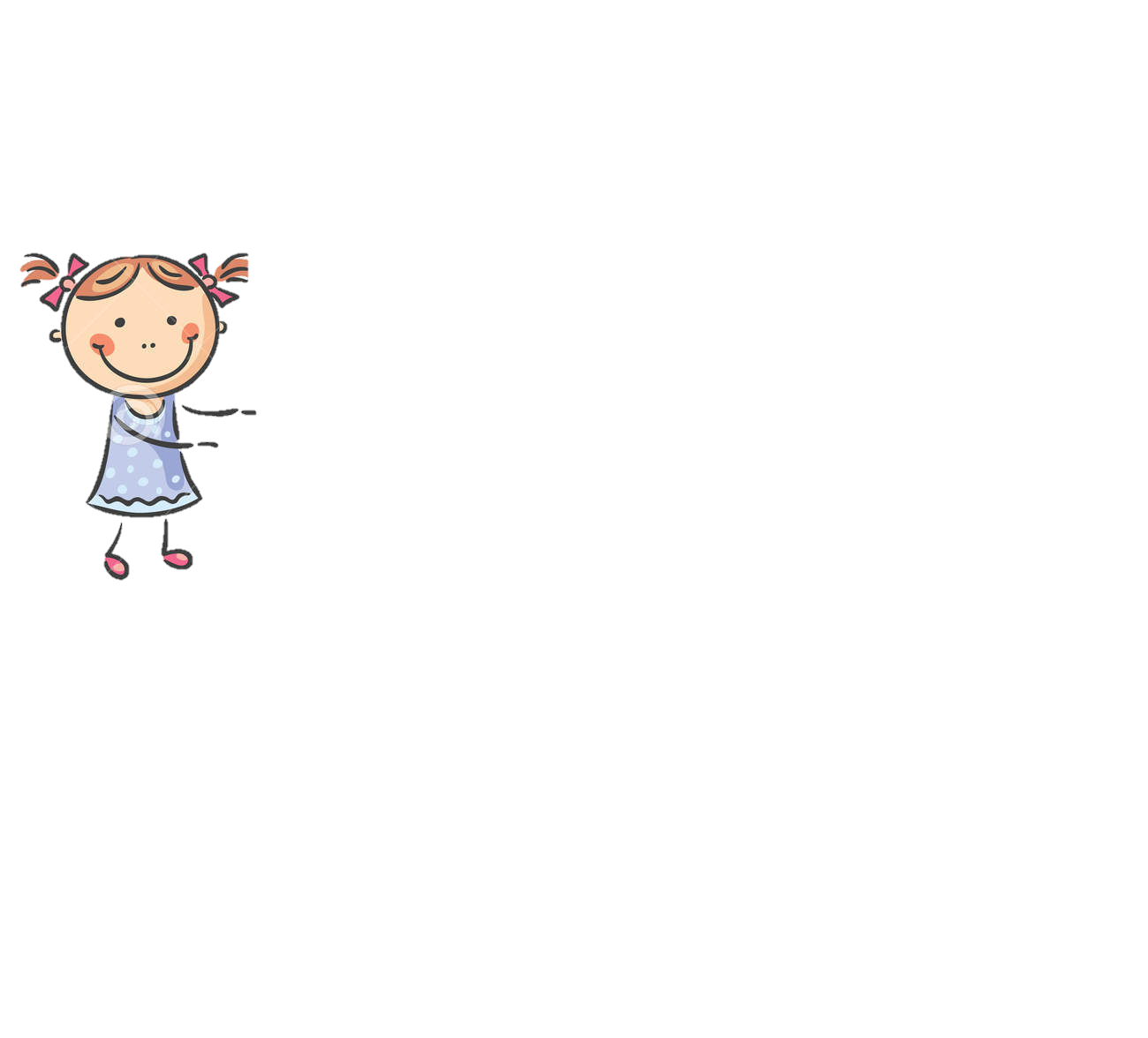 Are there any sofas in the room ?
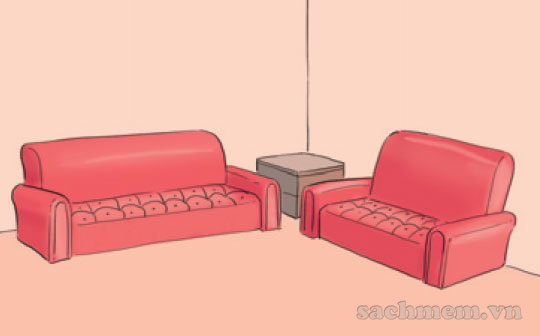 b
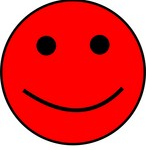 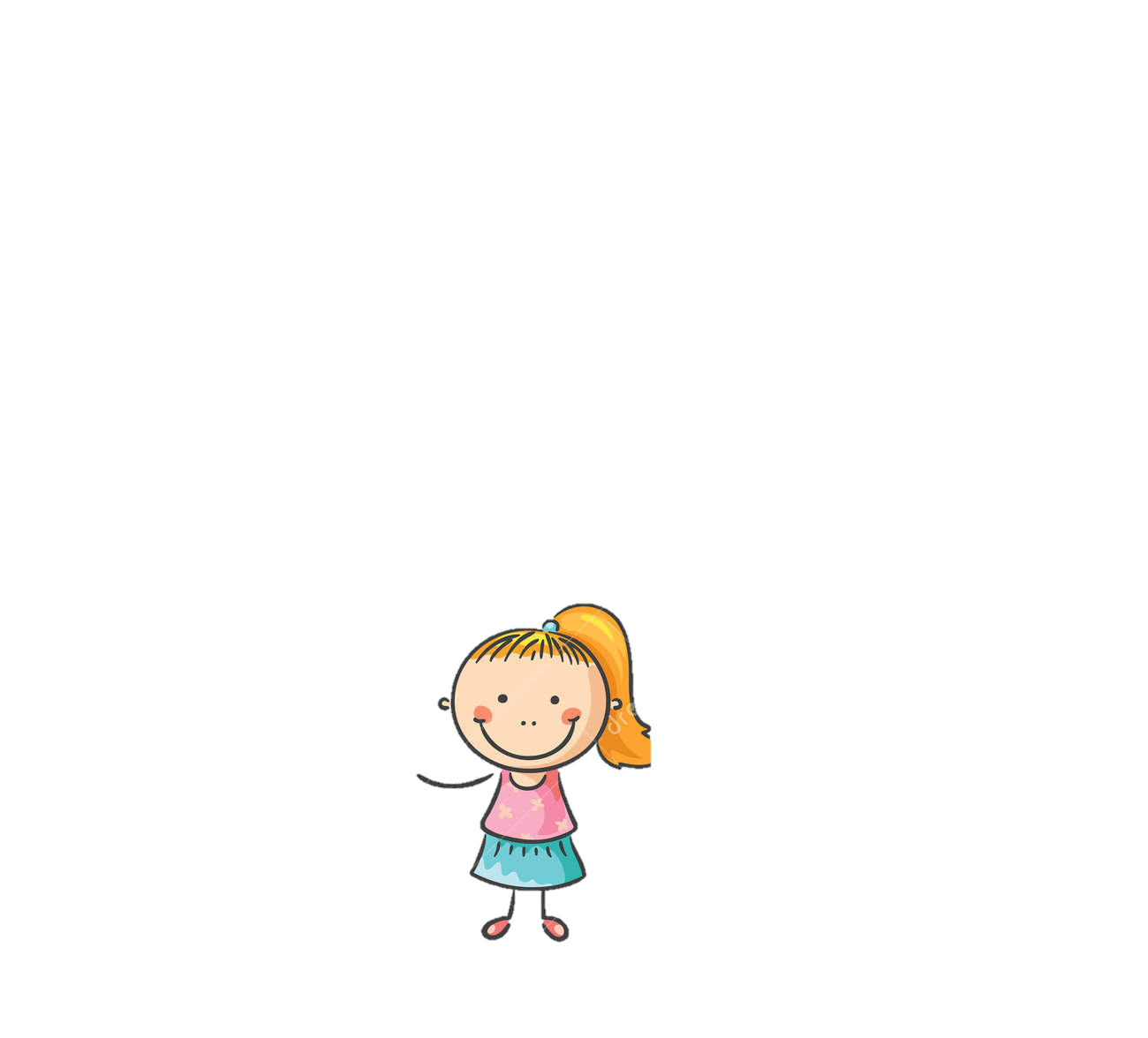 Yes, there are.
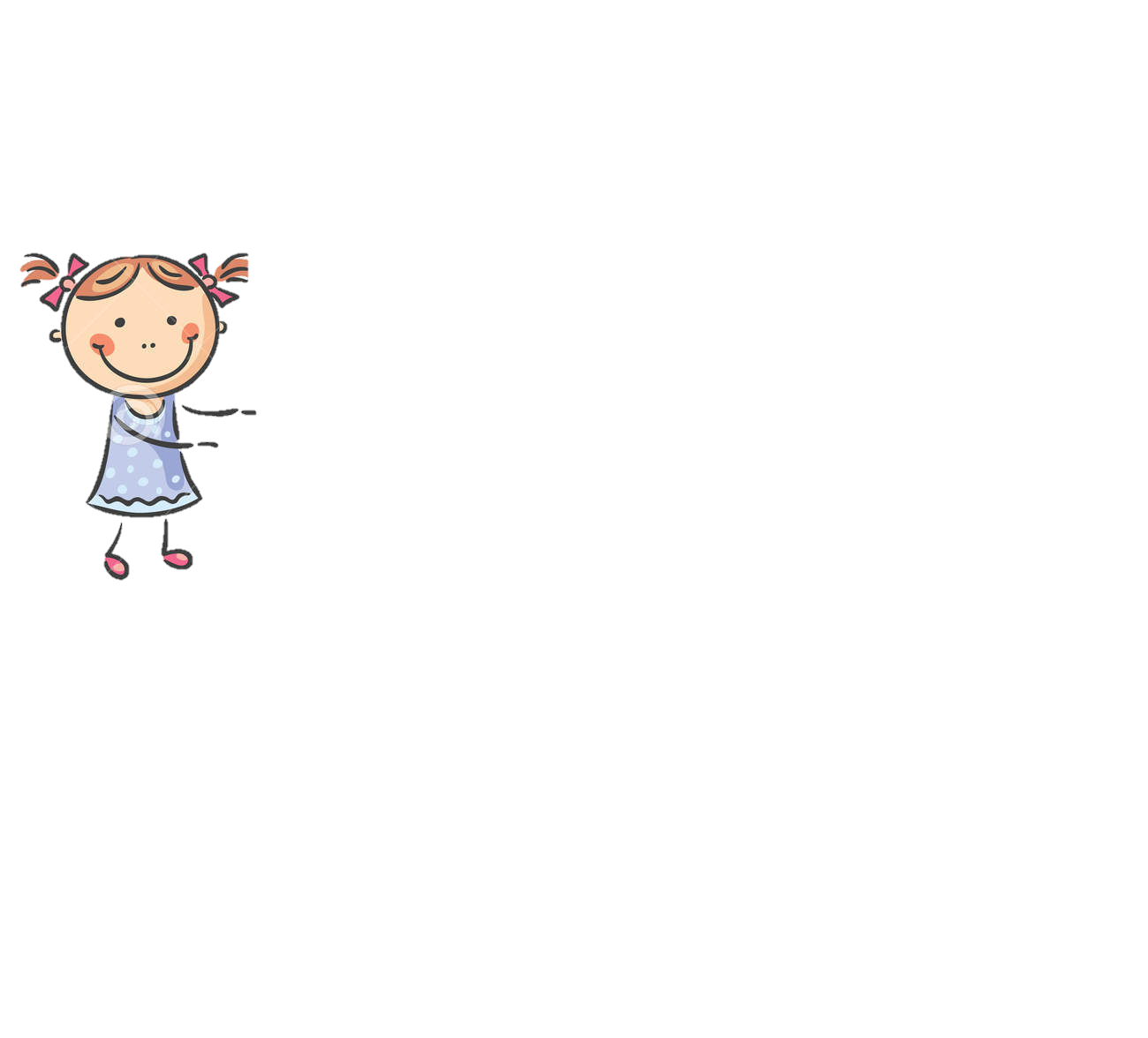 Are there any wardrobes in the room ?
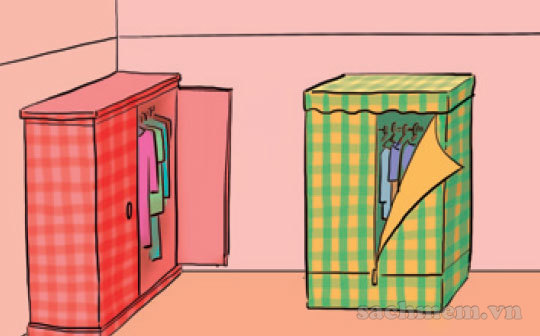 c
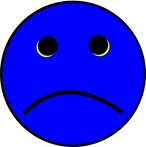 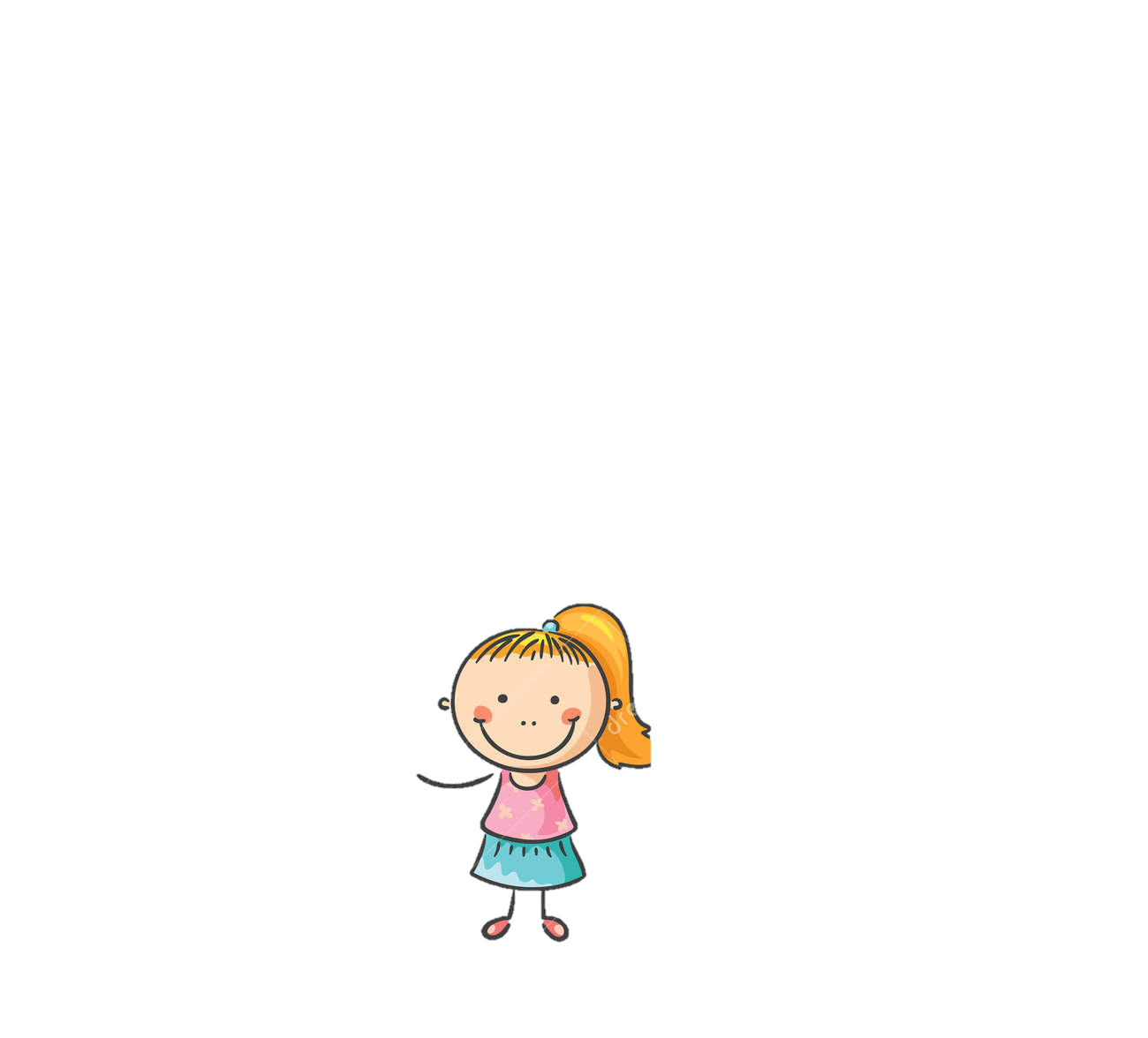 No, there aren’t.
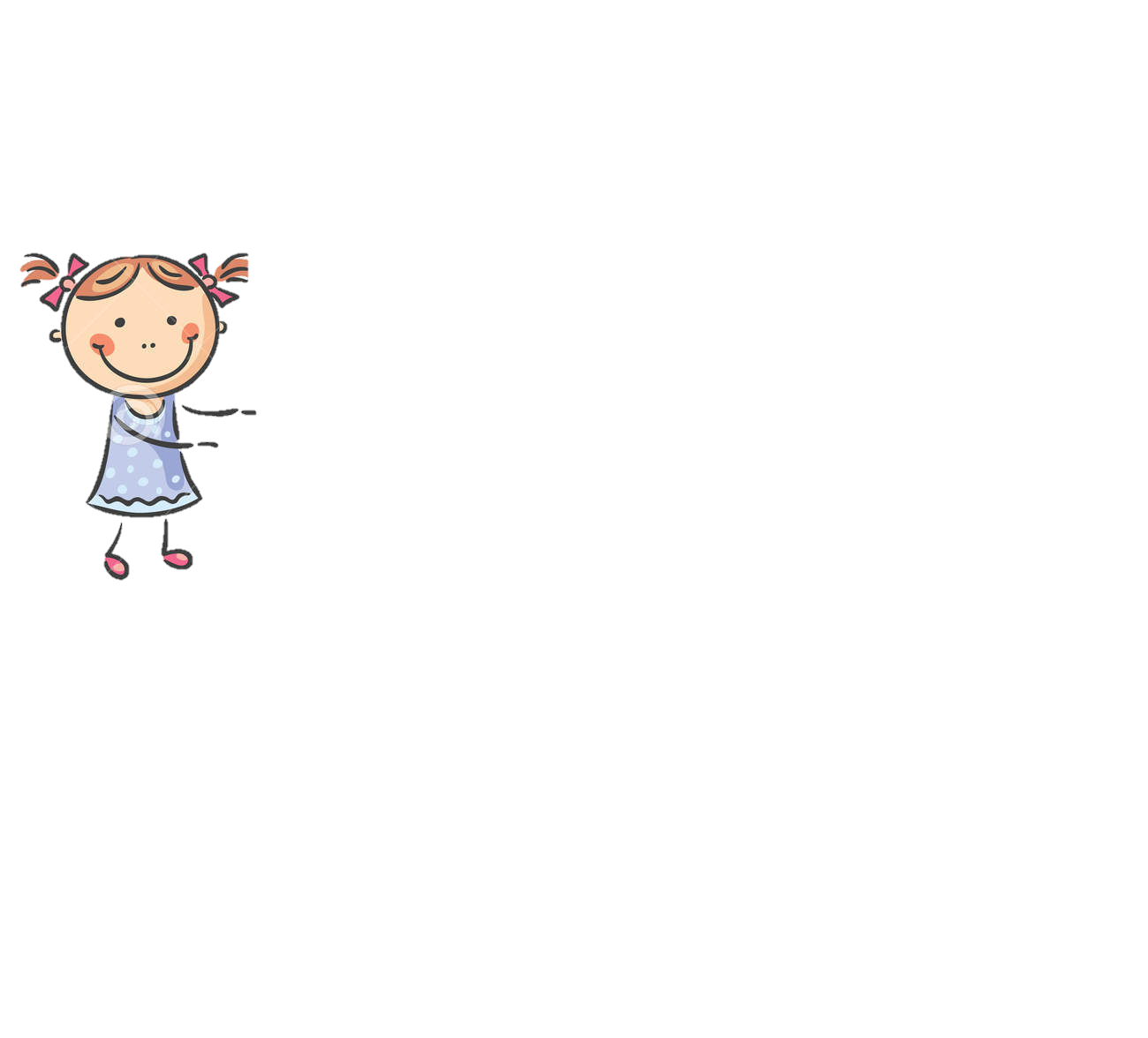 Are there any cupboards in the room ?
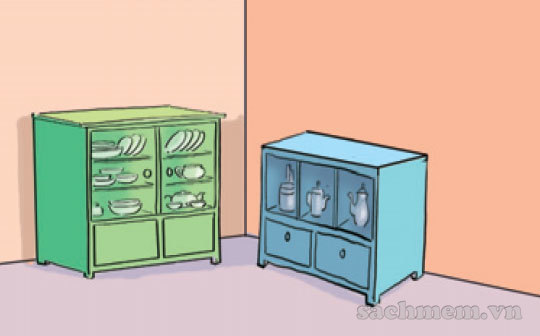 d
d
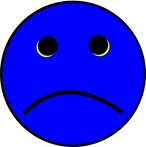 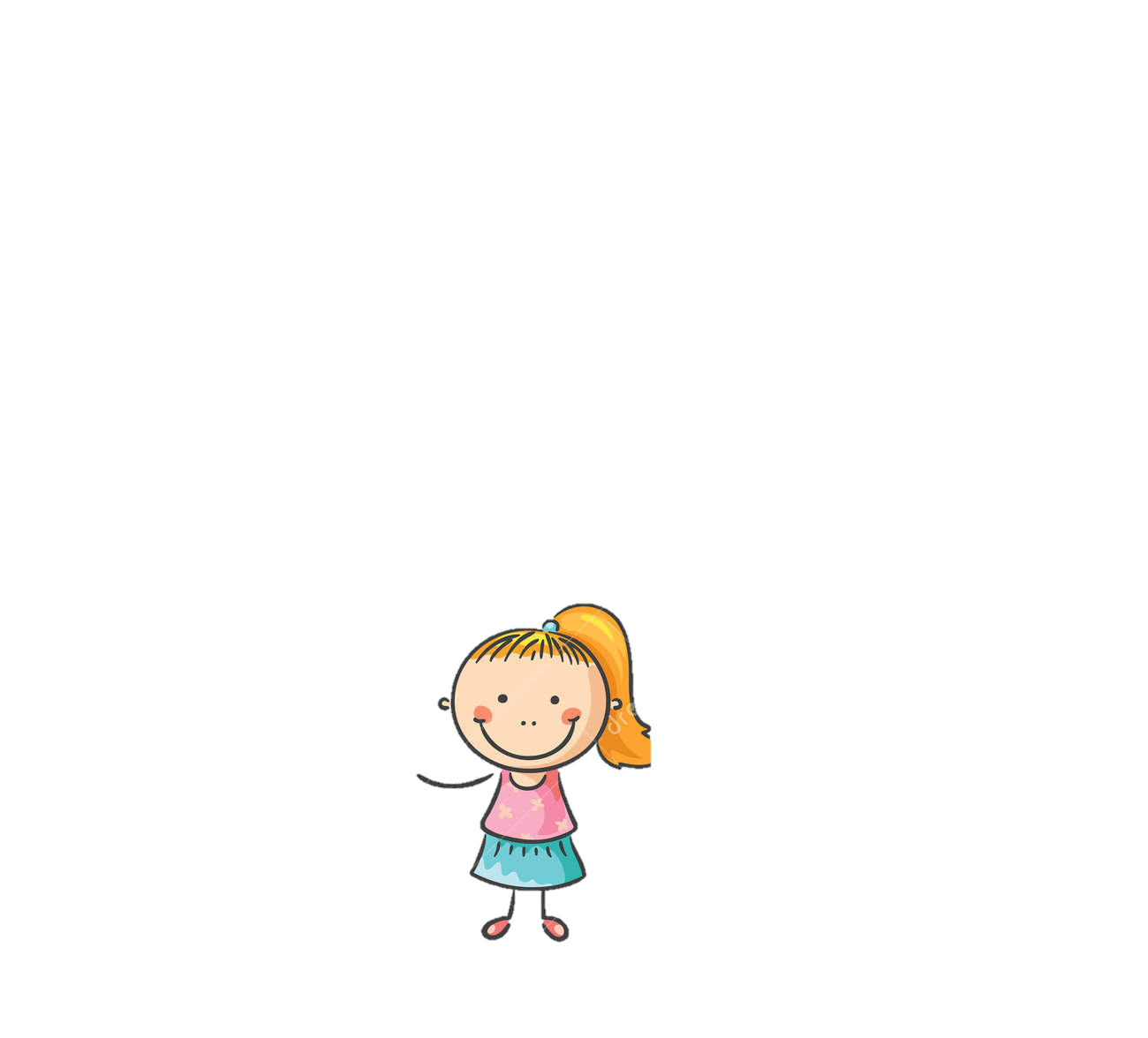 No, there aren’t.
3. Listen and tick
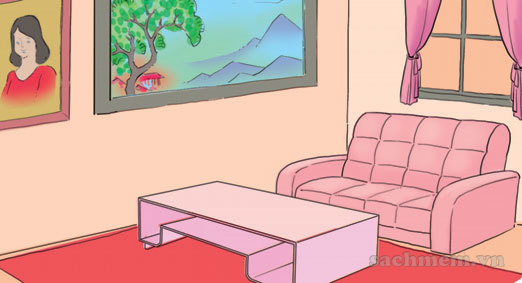 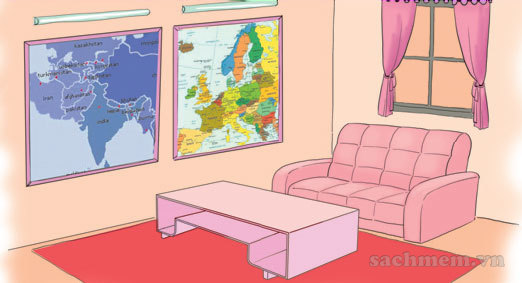 a
a
b
b
1.
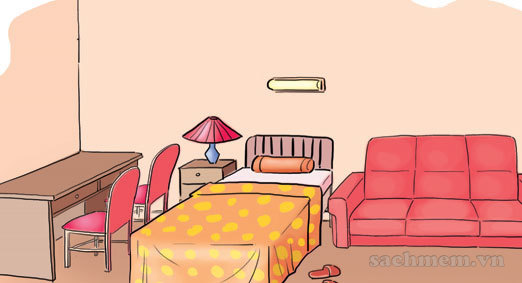 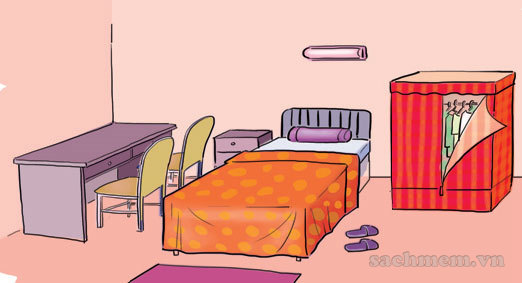 b
b
a
a
2.
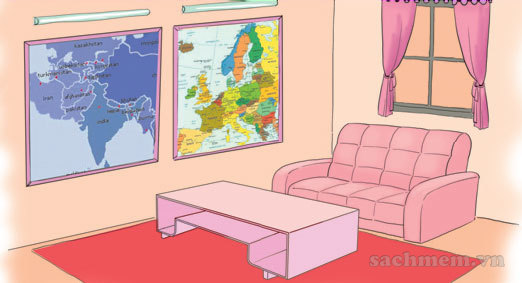 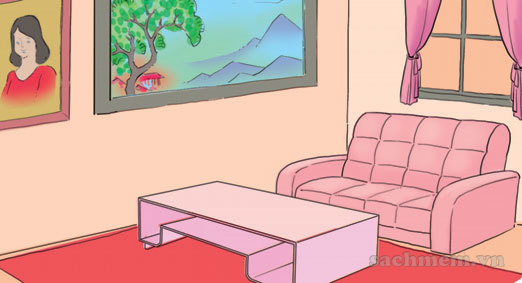 a
b
a
b
1.
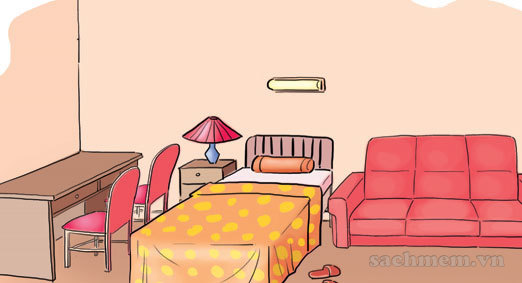 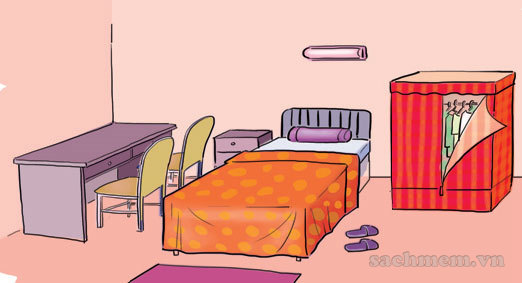 a
a
b
b
2.
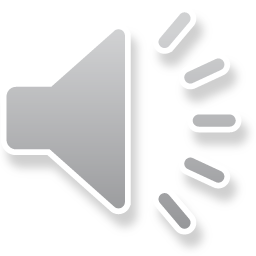 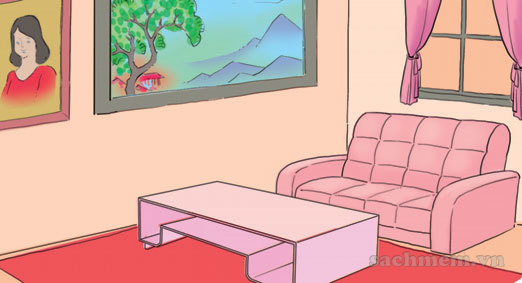 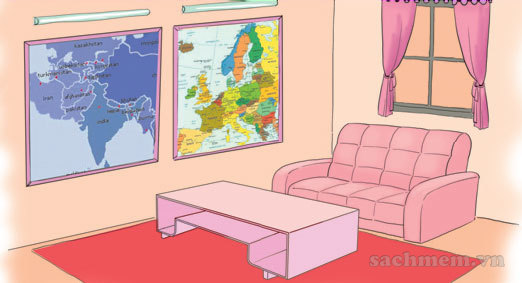 a
b
1.

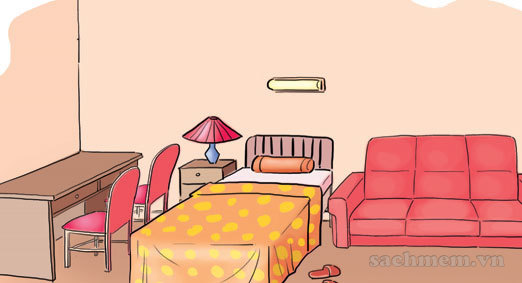 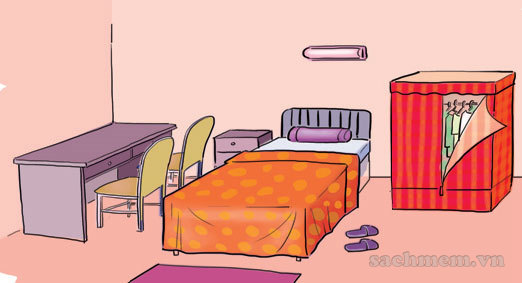 a
2.
b

Các con chú ý xem và ghi nhớ các mẫu câu hôm nay học nhé!
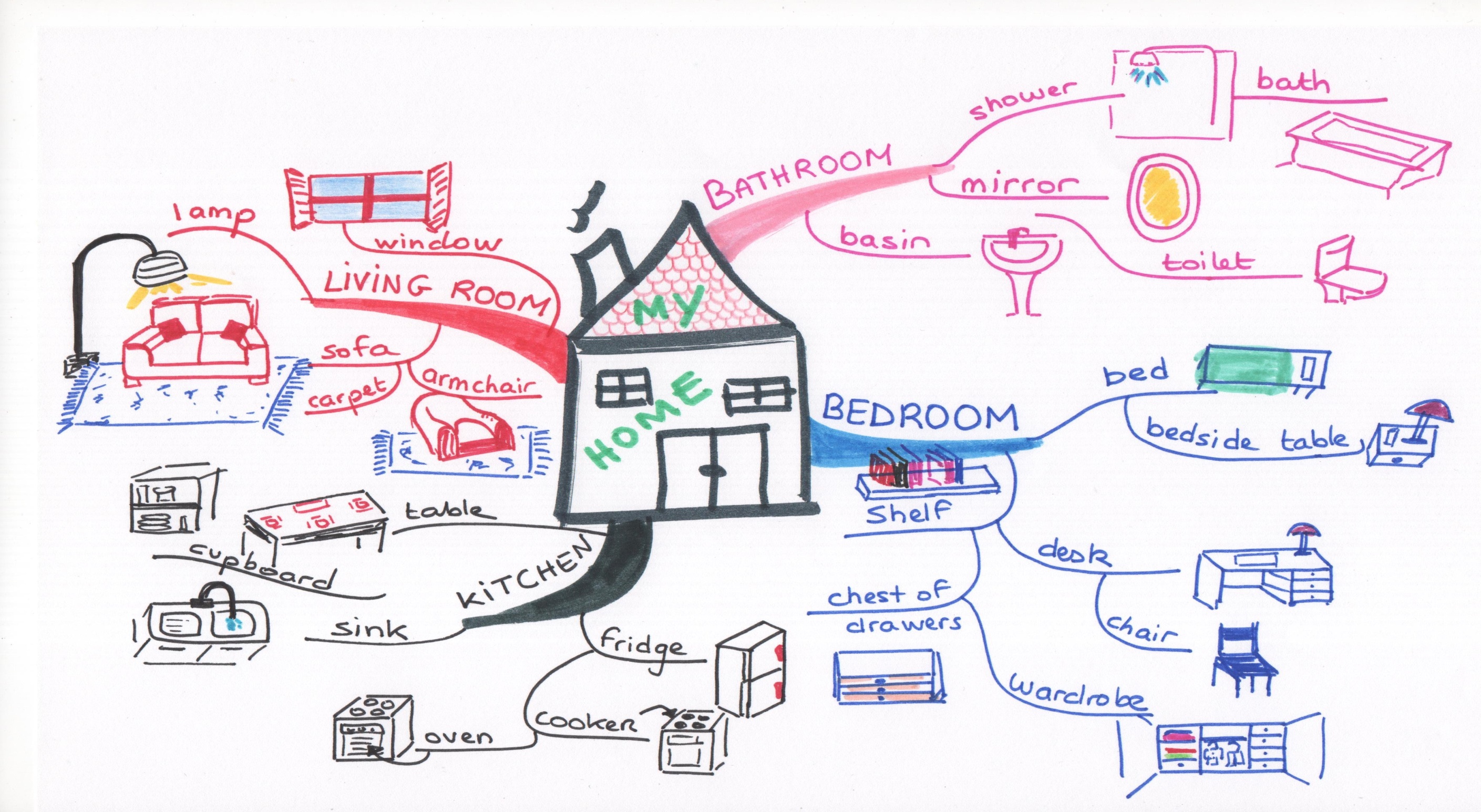 MIND MAP
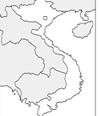 map
sofa
LET’S SEE
HOUSE
cupboard
wardrobe
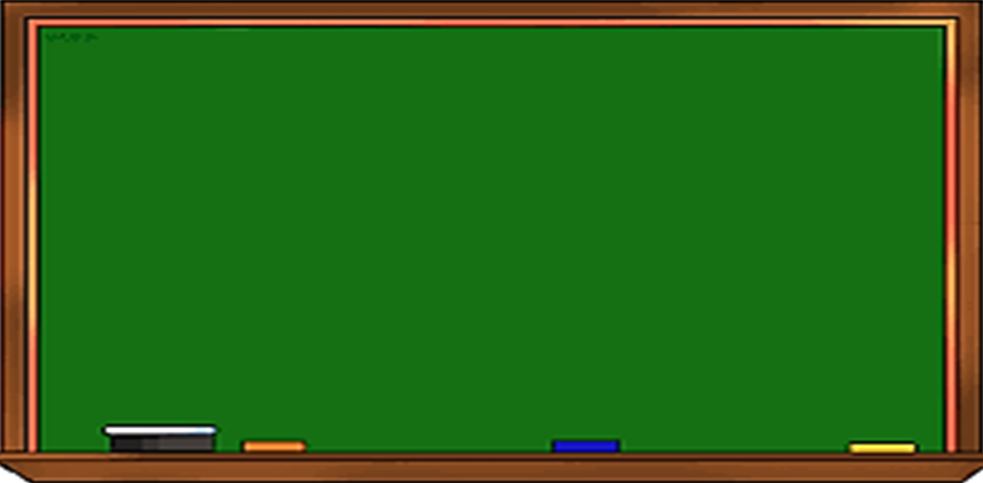 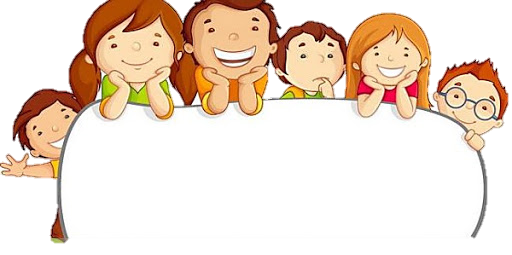 HOME-LINK
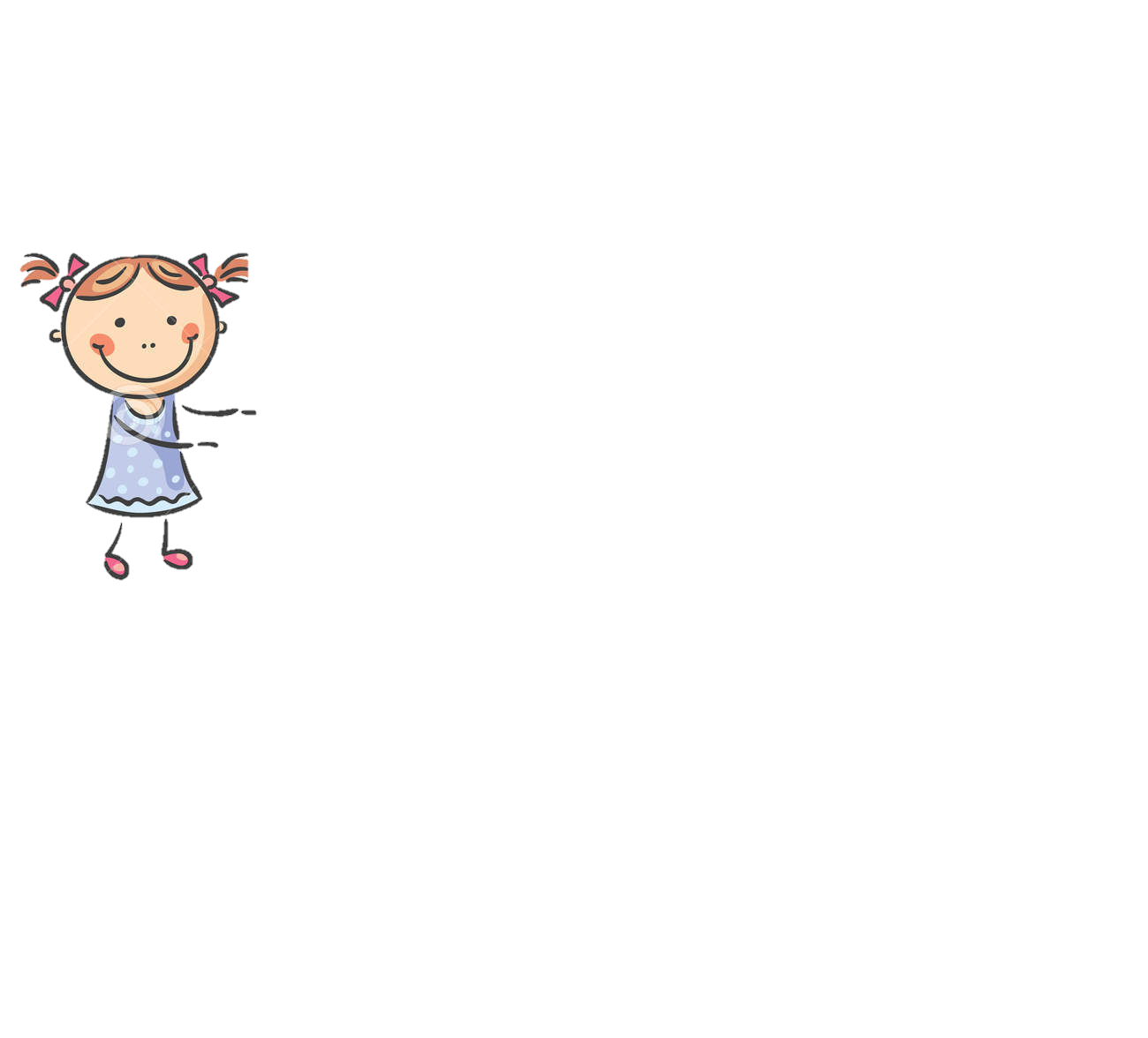 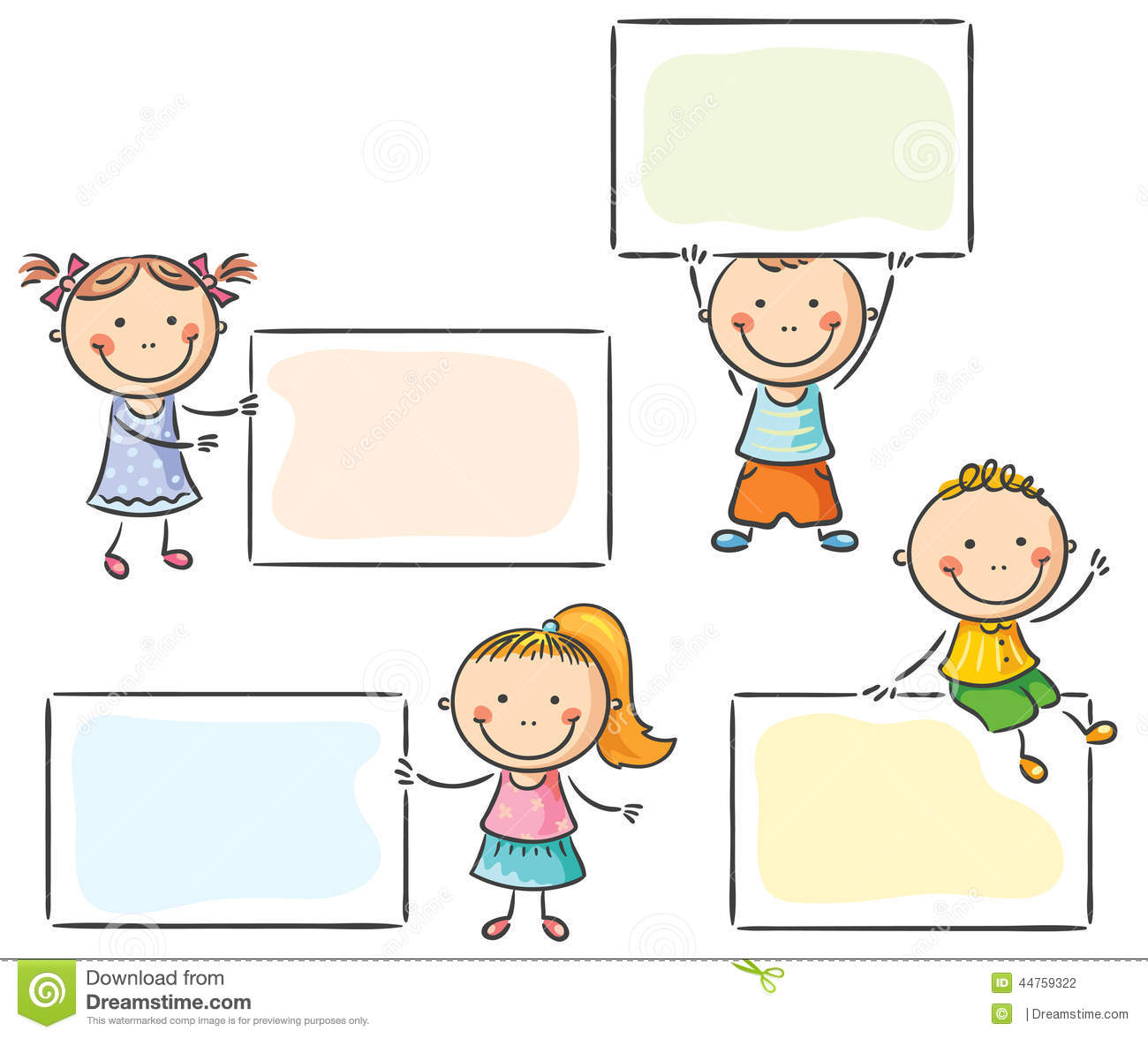 Vận dụng từ mới và mẫu câu vừa học:
	Are there any ____ in the room ? 
	       Yes, there are.
	       No, there aren’t. = No, there are not. 
để hỏi và trả lời về các đồ vật trong phòng ở nhà mình.
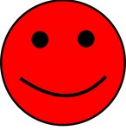 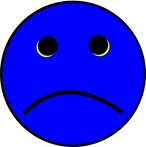 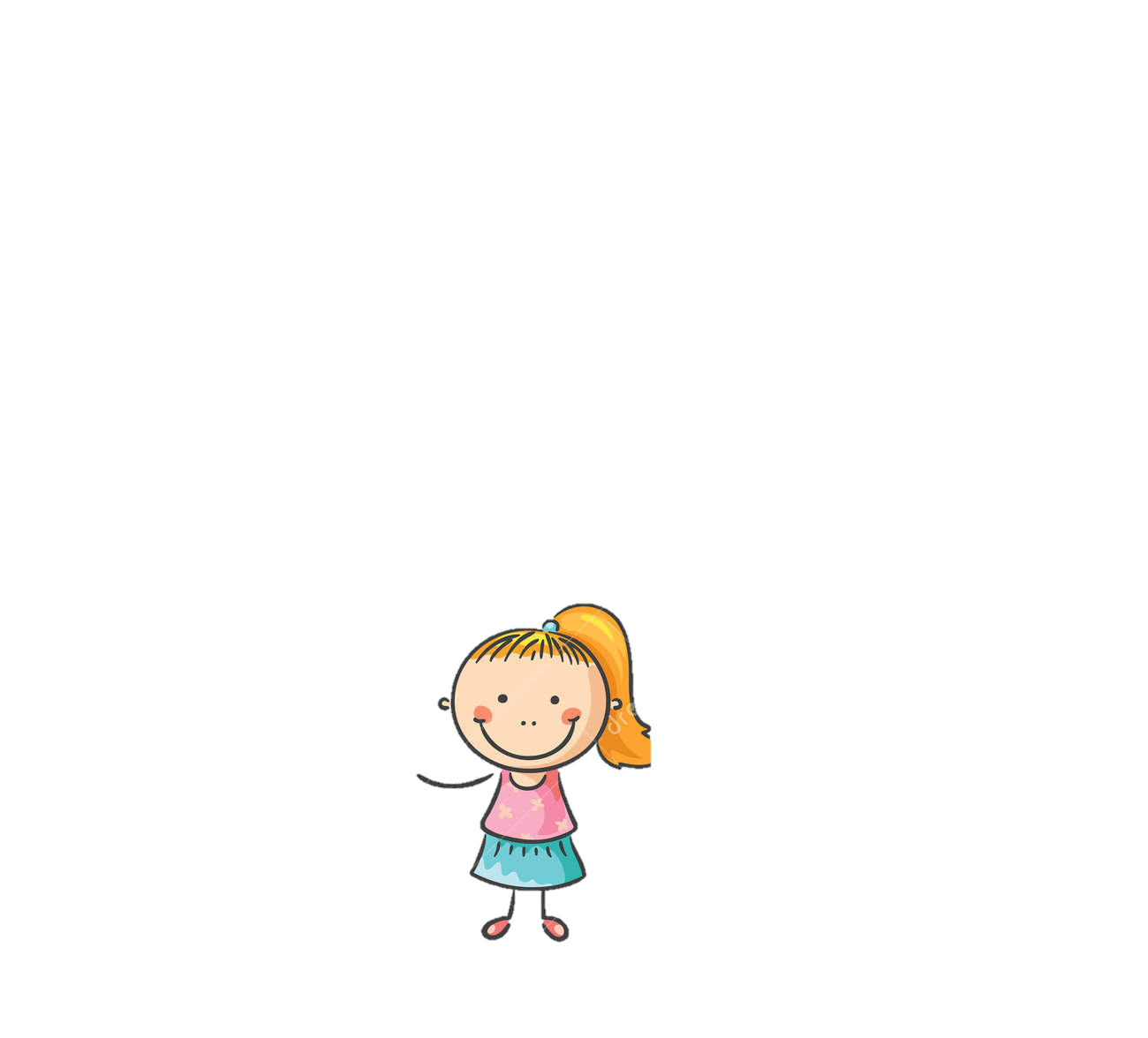 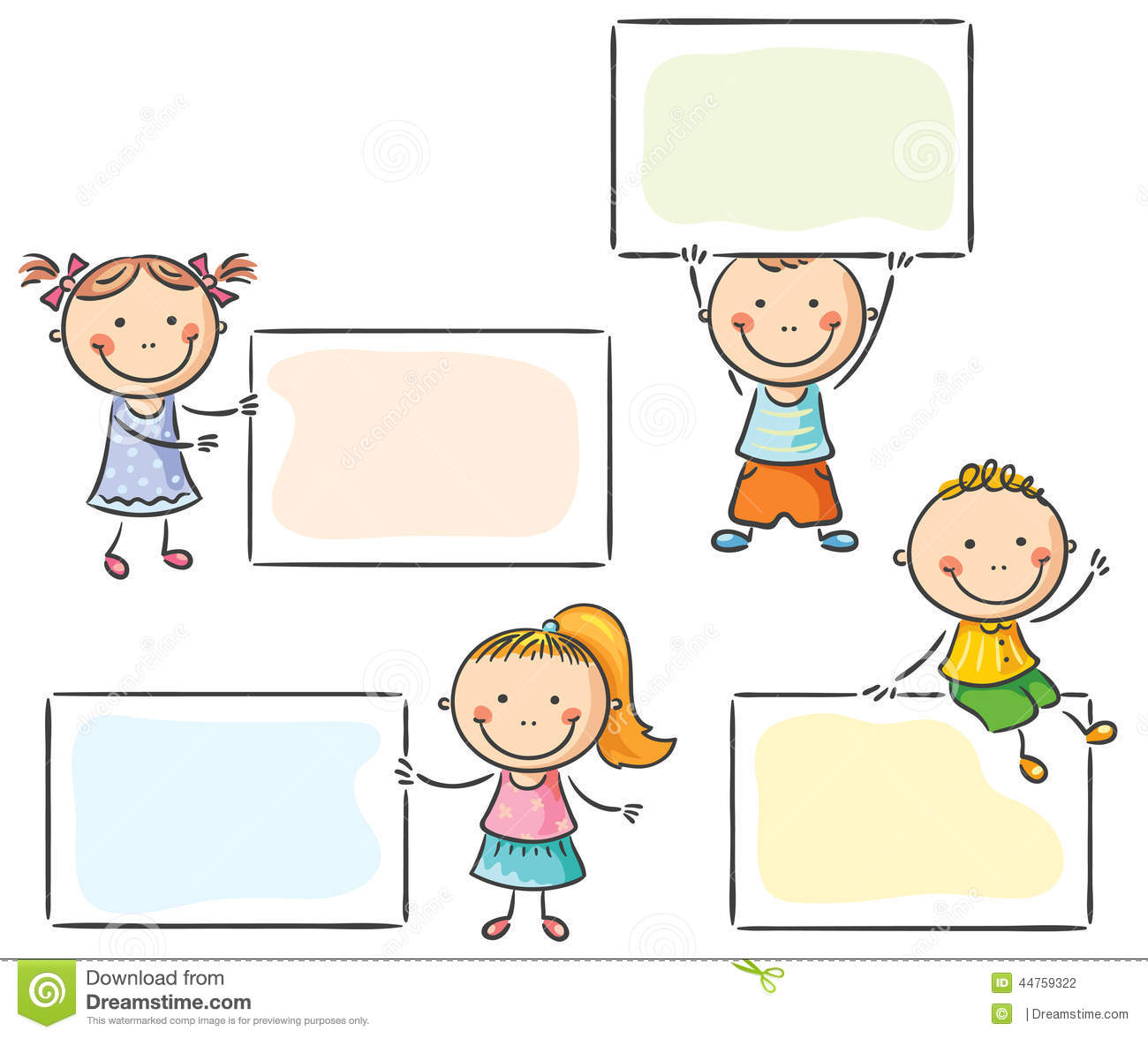 2. Sáng tạo một Mind map tóm tắt nội dung bài học.
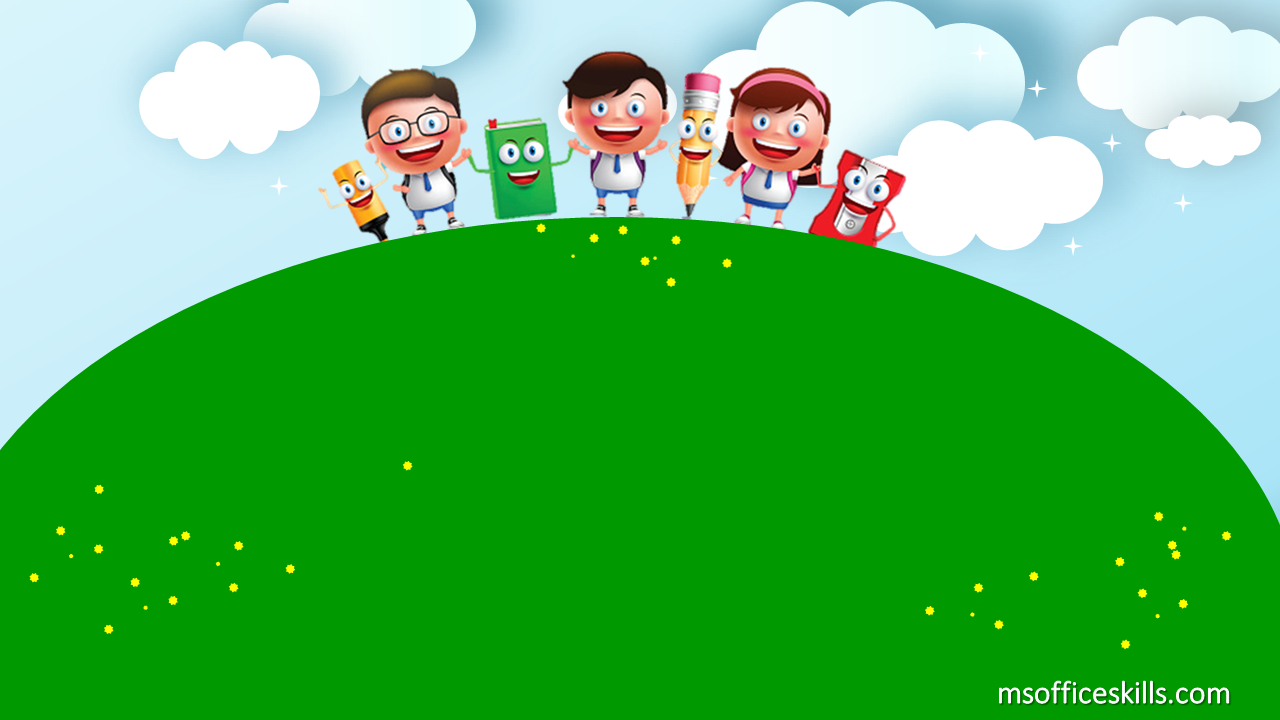 GOODBYE
SEE YOU NEXT TIME!